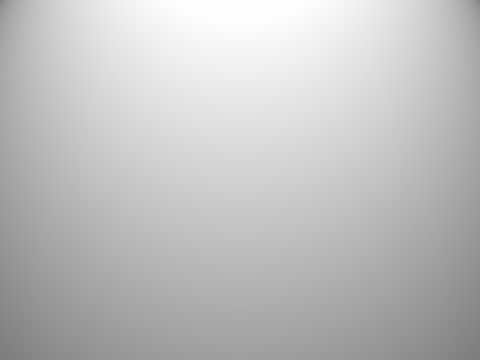 Эпоха Возрождения.
 Общая характеристика
Учитель русского языка и литературы ОШ І-ІІІ ст. №1
Г. Снежное Донецкой области
Растворова С.А.
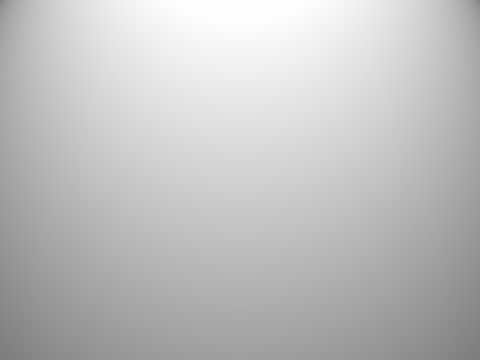 Цель урока
Цели    
   -познакомить учащихся с характеристикой эпохи  Возрождения, с выдающимися художниками данного периода; помочь понять величие этого времени, раскрыть гуманистический характер новой культуры;
               -развивать умение выбирать главное при конспектировании, сравнивать полученную информацию, делать выводы;
               -формировать самообразовательную ,коммуникативную, социальную компетенции учащихся, культуру устного и письменного  ответа;
               -формировать эстетический вкус подростков, гуманистические идеалы
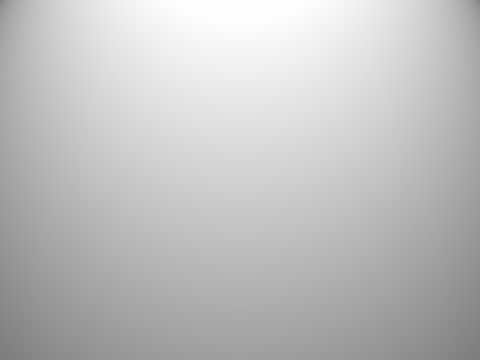 Средние века
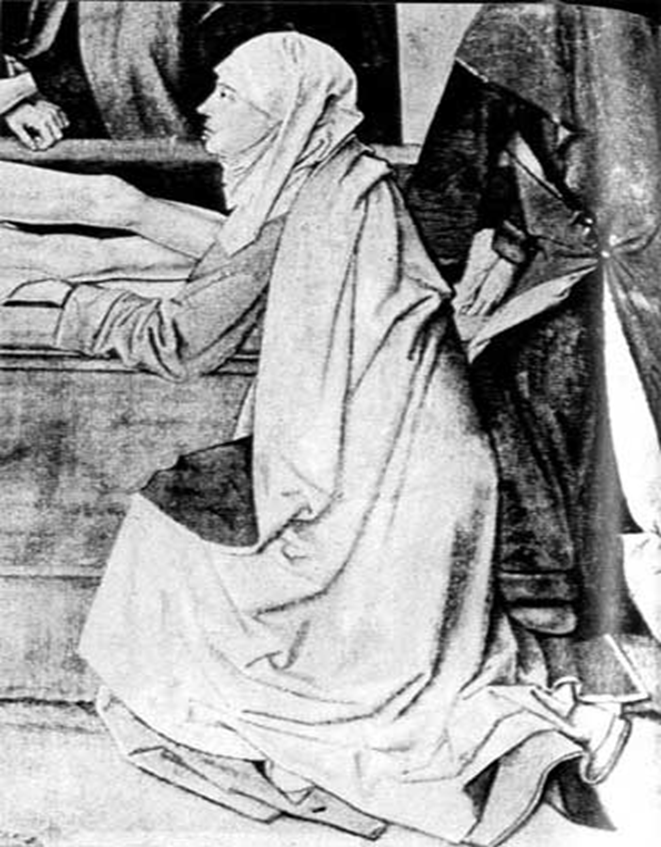 Господствующая роль религии и церкви в обществе. Человек рассматривается как греховное существо, требующее прежде всего спасения души, очищения перед Богом. Роль искусства в основном рассматривается как способ прославить Бога. Церкви же приписывается роль единственного посредника между людьми и Богом. Задача, чтобы человек почувствовал себя песчинкой, ничтожным  созданием.
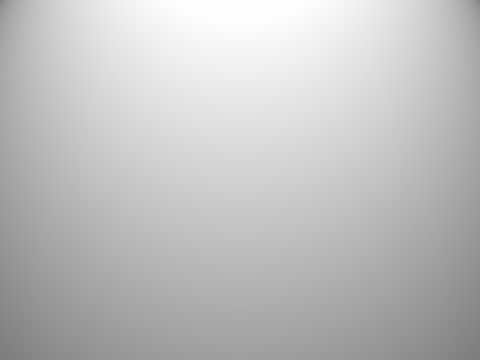 Рыцарская культура
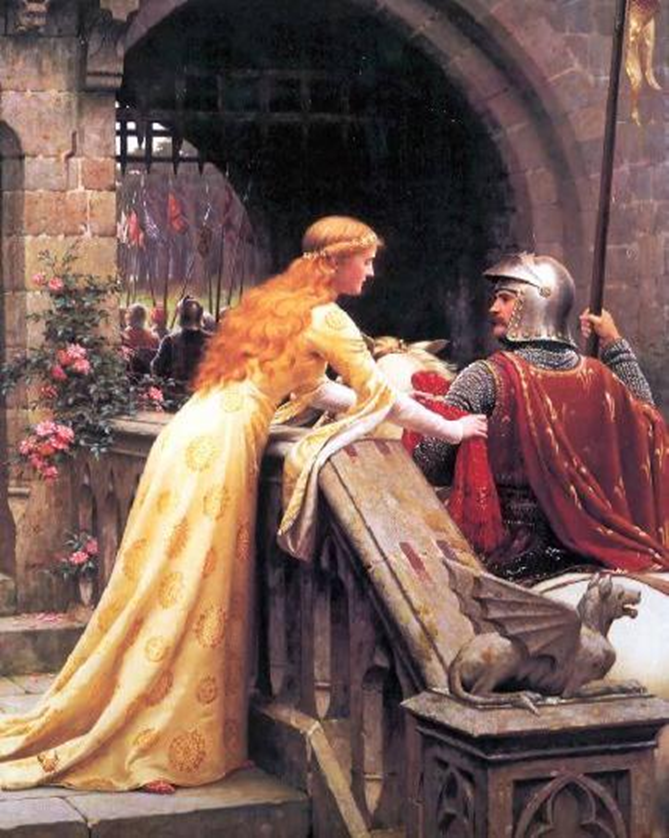 Рыцарский кодекс отражен в жанрах литературы, возникающие в средние века. Эти жанры создают культ Прекрасной Дамы, высоких чувств, благородства, воинской доблести.